Ústavný vývoj, ústavná (dis)kontinuita a ústavné súdnictvo
Koniec postkomunizmu
podzim 2020
Doc. Marek Rybář MA, PhD.
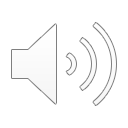 Prijímanie ústav 1/2
Ústavné rámce majú dokázateľne vplyv na „prosperitu a kvalitu života“ (Persson a Tabellini)  
Demokratické ústavy občas nanútené nedemokratickým spôsobom, ale neexistuje demokratický spôsob prijatia ústavy vedúci k nedemokratickej ústave
Škála od maximálnej exkluzívnosti (jeden/málo aktérov) až po inkluzívnosť
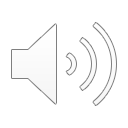 Prijímanie ústav 2/2
Nanútená jednotlivcom zvnútra štátu (Napoleónske ústavy, Prusko, FRA 1958?!)
Nanútená zvonku (Japonsko 1946)
Ústava v nanútených limitoch (procedurálne a obsahové, SRN, BUL?, ROM?)
Ústava ako zmluva (Magna charta, POĽ 1989)
Prijatie dohodou elít (konsociačné praktiky)
Nepriamo volené zhromaždenia (Philadelphia, Bonn)
Priamo volené zhromaždenia
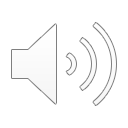 Normatívne aspekty prijímania ústav
(Elster): stavanie na trvalých základoch 
Špeciálne ustanovené zhromaždenia a nie bežné legislatívne zbory
Ratifikácia nielen zákonodarným zhromaždením, ale aj ďalším aktérom (referendum)
vyjednávania ako zmes verejných a neverejných rokovaní
Minimálna úloha expertov, mimo centra politického diania, časový odstup účinnosti a pod.  
CIEĽ: akceptácia pravidiel všetkými (veľkou väčšinou) politických aktérov
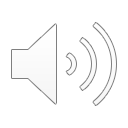 Ústava a konsolidácia demokracie
Akademické debaty viac skúmali potenciálny dopad ústavného dizajnu a menej vplyvy procesu ústavných zmien
Ackerman (1992): včasná dohoda na ústavnom rámci je kľúčová pre budúcnosť režimu
“Ústavný moment” – jedinečná šanca rýchlo po zmene režimu prijať úplne novú ústavu
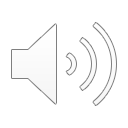 Ústava a konsolidácia demokracie
Jasný rozchod s minulosťou (úplne nová ústava) je kľúčový, pretože:
Je potrebná na rekonštrukciu identity nového režimu (niekde dokonca aj štátu)
Nová ústava zaväzuje jej autorov (pol. elity) dbať o úspech tohto ich vlastného výtvoru
Existuje ale empirický vzťah v SVE medzi rýchlym prijatím novej ústavy a konsolidáciou demokracie?
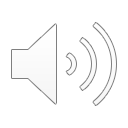 Ústava a konsolidácia demokracie 1/2
A. Stanger (2004): 
Rýchla ústavná diskontinuita: CZE, EST, LAT, LIT, SVK, SLO, BUL, ROM
Bez (rýchlej) ústavnej diskontinuity:
ARM, AZE, BLR, MOL, RUS, TURK, UZB, ALB, MONG, HUN, POL
Bez otázky štátnosti
Konsolidované demokracie (2004)
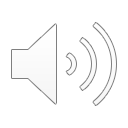 Prijímanie ústav v SVE 1/2
Prijatie novej ústavy alebo modifikácia starej
SLO, SVK, CHOR, ČR – nové štáty = nové ústavy
MAĎ – rokovania pri okrúhlom stole – ústavné zmeny od 1989 – reforma, nie ruptúra, úplne nová ústava 2012

POĽ 1997 – úplne nová ústava, dovtedy tzv. malá ústava z roku 1989
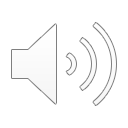 Prijímanie ústav v SVE 2/2
Fikcia legálnej revolúcie – (seba)obmedzenie existujúcim ústavno-právnym rámcom s cieľom tento rámec následne demontovať 
Lotyšsko (ústava z r. 1922 reštaurovaná v roku 1990, suspendovaná väčšina textu)
Litva (ústava z r. 1938 reštaurovaná na 1 hodinu, nahradená dočasnou ústavou v r. 1990, nová ústava v r. 1992, schválená referendom)
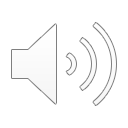 Akceptácia ústav a politický konflikt
Mali okolnosti prijatia ústavy dopad na počet konfliktov o ústavné pravidlá?
de Raadt (2009): vzťah medzi “otvorenosťou procesu” a “mierou ústavných konfliktov”
otvorenosť prijímania ústavy:
ústavodarné zhromaždenie vs. komunist. parlament
referendum vs. parlamentné schválenie
hlavné konflikty: právomoci prezidentov, exekutívno-legislatívne vzťahy, nezávislosť súdov
žiadny vzťah medzi otvorenosťou a mierou konfliktov
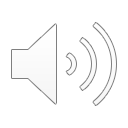 Ústavy ako regulačné rámce
Regulovať len vzťahy medzi najvýznamnejším štátnymi orgánmi alebo vymedzovať aj vzťah občanov a štátu (negatívne aj pozitívne)?
SVE: rozsiahla garancia ľudských aj občianskych práv
Stratégia zakotvenia prirodzených práv do jazyka ústavy (Listina zákl. práv a slobôd, sľub sudcu ÚS ČR)
Zákaz trestu smrti
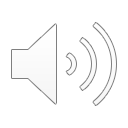 Sľub sudcu ÚS ČR
Slibuji na svou čest a svědomí, že budu chránit neporušitelnost přirozených práv člověka a práv občana, řídit se ústavními zákony a rozhodovat podle svého nejlepšího přesvědčení nezávisle a nestranně
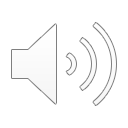 Ústavy ako regulačné rámce II
Ľudské práva: zákaz mučenia, pokusov na ľuďoch a deportácie (EST), zákaz cenzúry a nútených prác (SLO) atď.
Sociálne práva (tretia generácia) – časté v ústavách SVE: slabá vynútiteľnosť vs. normatívne ideály
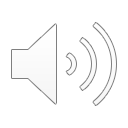 Ochrana ústavnosti v SVE 1/2
Prebratie modelu vychádzajúceho z tradícií západnej kontinetálnej Európy:
Zriadený špeciálny orgán (ústavný súd)
Rozhodnutia in abstracto a sú konečné
Výnimky: 
Estónsko (ústavná komora Najvyššieho súdu)
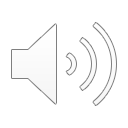 Ochrana ústavnosti v SVE 2/2
Okrem Ukrajiny vykonávanie aj konkrétnej ochrany ústavnosti
Rumunsko – abstraktná kontrola len pred vyhlásením zákona
Rumunsko – možnosť zmeniť rozhodnutie ústavného súdu kvalifikovanou väčšinou
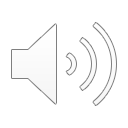 Legitimita ústavného súdu 1/2
Konflikt princípov parlamentnej demokracie a konštitucionalizmu 
vláda demokraticky zvolenej väčšiny, parlamentná suverenita
				vs.
nevolení sudcovia, existencia práv nadradených väčšinovému pravidlu
Hlavný zdroj legitimity ÚS – dve sporiace sa strany sa obrátia na nestranného aktéra aplikujúceho vopred známe pravidlá
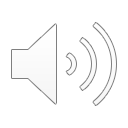 Legitimita ústavného súdu 2/2
Avšak súdy dotvárajú zákony a abstraktne preskúmavajú pravidlá nesúvisiace len s konfliktom dvoch strán, čo oslabuje ich postavenie nestranného arbitra
Legitimizačné stratégie súdu
ÚS – tretia komora parlamentu?
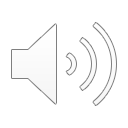 Miesto ÚS v ústavných textoch
Zákonodarcovia neustanovili ÚS za legislatívne telesá, ale typicky ako sui generis súdne orgány
ČR, POĽ, RUS: ústavné súdy zaradené do kapitol o súdnej moci
LIT, CHOR, MAĎ, RUM samostatné postavenie 
Žiadny súd nepresadzoval doktrínu že je súčasťou legislatívy, hoci de facto tak fungujú
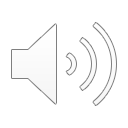 Konštituovanie ÚS
dôležitosť spôsobu menovania sudcov ÚS – vplyv na právny aj politický systém
SVE: rozmanitosť – od Poľska, kde rozhoduje jeden aktér až k deleniu menovania medzi dvoch a viac aktérov (BUL, UKR, LIT)
Kariéry bývalých sudcov sa tiež systémovo líšia – od obmedzení (POĽ) až k politickej angažovanosti (SLO)
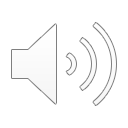 Limity rozhodovania ÚS 1/2
Technicky nie je možné vopred stanoviť normatívne hranice výkladu ústavnosti ÚS 
Je preto potrebné spoliehať sa na to, že ÚS neprekročí hranice, ktoré sú mu dané právnym systémom a podľa ktorých rozhoduje
Okrem RUM je možná len zmena ústavy, ktorou zákonodarca „opraví“ rozhodnutie, avšak len pre budúce konanie (zákaz retroaktivity)
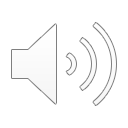 Limity rozhodovania ÚS 2/2
Jedinečnou črtou ÚS v SVE bol rozsah, v akom ÚS používali politické argumenty a okrem ústavnosti sa snažili definovať aj politický systém a výkon moci v štáte (Přibáň)
Široké použitie morálnych a politických argumentov už v prvom rozhodnutí ÚS ČR: legitimita právneho štátu je daná tým, že je demokratický
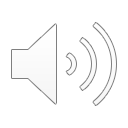 Maďarský ústavný súd (1990-2012) 1/2
Jedinečné postavenie medzi ÚS v SVE aj v širšom kontexte (silné právomoci na kontrolu legislatívy aj exekutívy)
Odzrkadľuje neistotu oboch vyjednávacích strán okrúhleho stolu v roku 1989
Konsenzuálna nominácia sudcov
V čase vzniku nahrádzal ešte iné (neexistujúce) inštitúcie (administratívne súdy a ombudsmana)
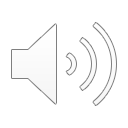 Maďarský ústavný súd (1990-2012) 2/2
Možnosť konať bez podnetu, napr. v situácii tzv. ústavného opomenutia
Aktivizmus závisí od rozhodnutia samotného súdu (1990-1999 výrazný, ďalší súd menej aktívny)
Bokrosov balíček 1995: súd rozhodol, že zníženie výdajov na sociálne veci v rozpore s princípom právnej istoty a garantovanými sociálnymi právami
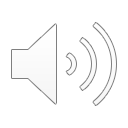 Maďarský ústavný súd (2012-) 1/2
Prijatie novej ústavy účinnej od 1.1. 2012:
Zvýšenie počtu sudcov z 11 na 15 (spolu s končiacimi sudcami nová vláda nominovala 7 sudcov)
Konsenzuálne pravidlá nominácie sudcov v parlamente boli zmenené (bez potreby dohody s ďalšími stranami)
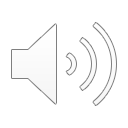 Maďarský ústavný súd (2012-) 2/2
ÚS nemôže preskúmať ústavnosť zákonov s dopadom na štátny rozpočet, ak nie sú priamo porušené taxatívne vymenované práva
Sťaženie abstraktnej kontroly ústavnosti a jednotlivci musia najskôr využiť bežné súdy
Novela ústavy (2013): anulovanie všetkých rozhodnutí ÚS pred 1.1. 2012
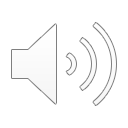